القـطط
اعداد :-
        احمــد ايـهـاب
القط – الهر – البِسُّ
القطط من الثدييات فصيلة السنوريات
تاريخ القطط
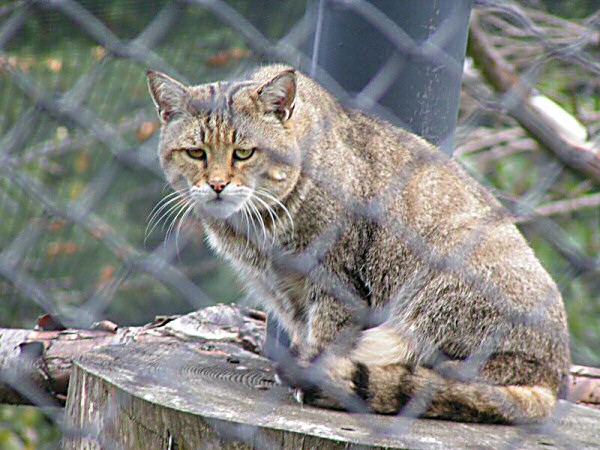 القطة عند المصريين القدماء
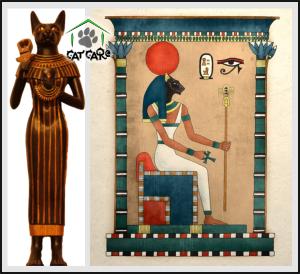 صفاتها
تتمتع القطط بمهارة كبيرة في الصيد و الافتراس
  تزن القطة بين 4 و 7 كغ، و قليلا ما تصل إلى 10 كغ. من الممكن للقطة ان تصل لـ23 كغ
للقطط قدرة كبيرة على الرؤية في الظلام
تحب القطط النظافة
يتراوح عمر القطط ما بين 8 عاماً إلى 14 عاماً
فضولي
حاسة شم عاليه
أنواع القطط
الحبشي
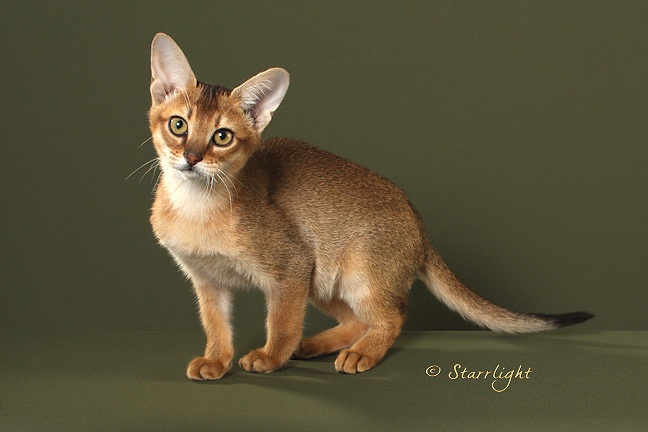 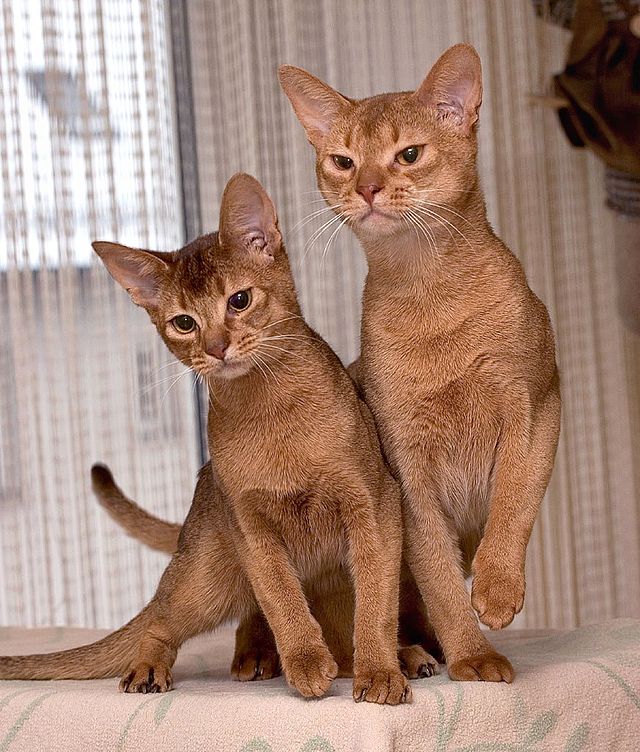 القط بومباي
قط الماو المصري
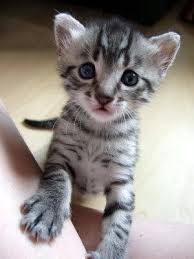 القط البلدى
القط الرومي
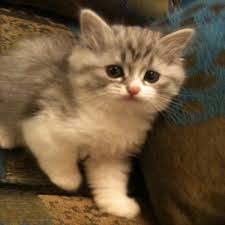 قط البورميلا
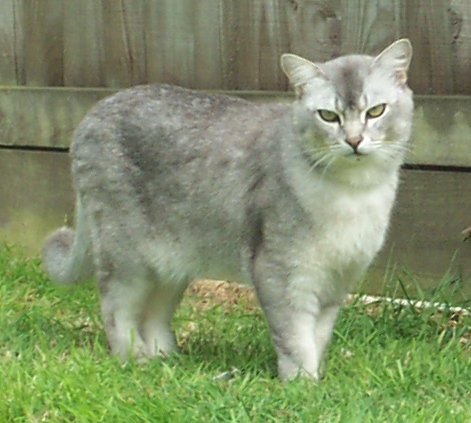 القط السيامي
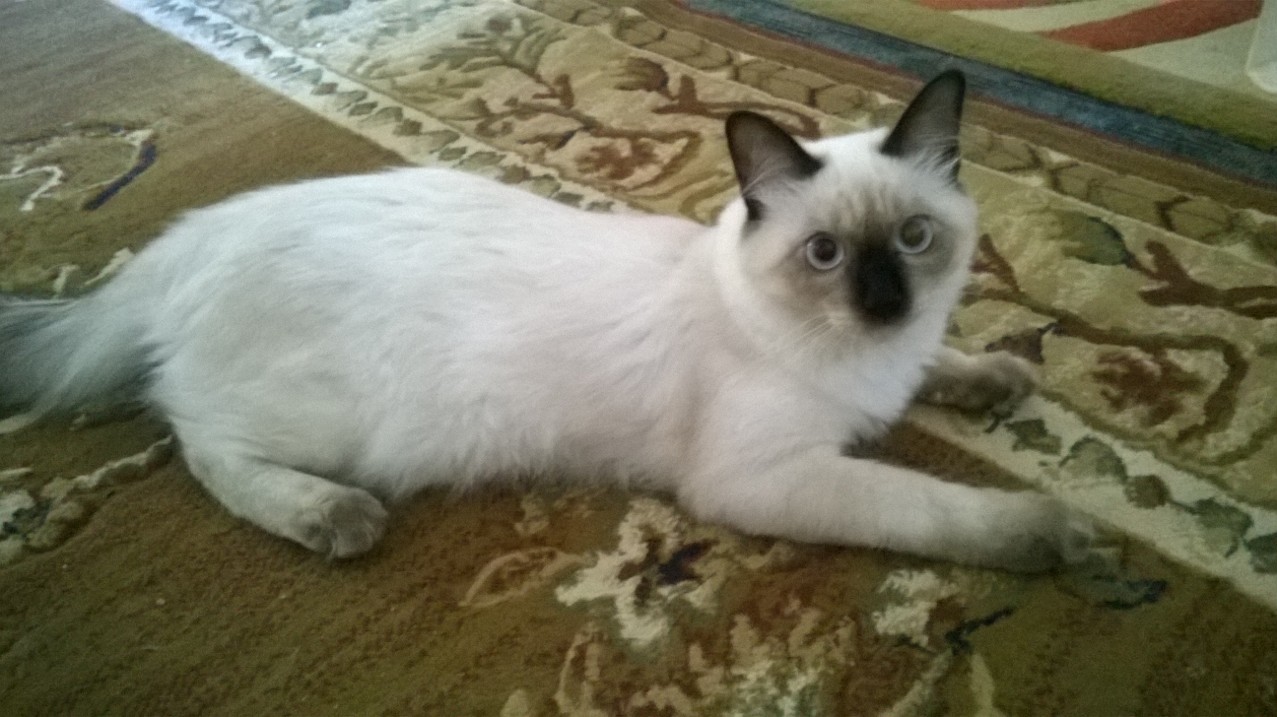 قط تونكينيز
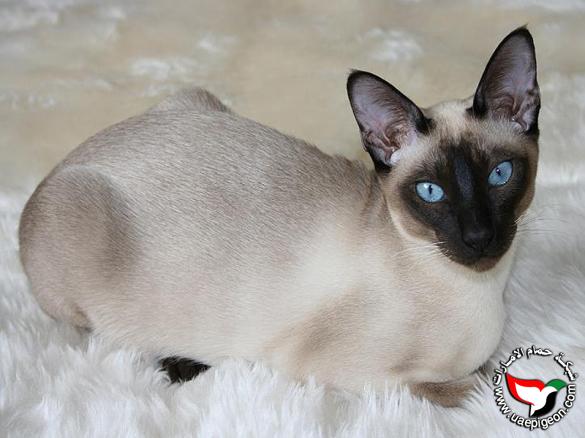 القط الشيرازي
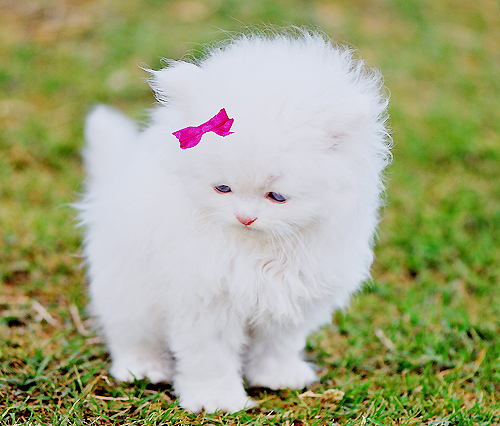 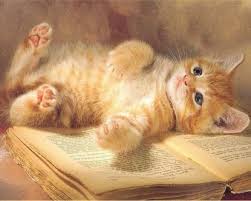 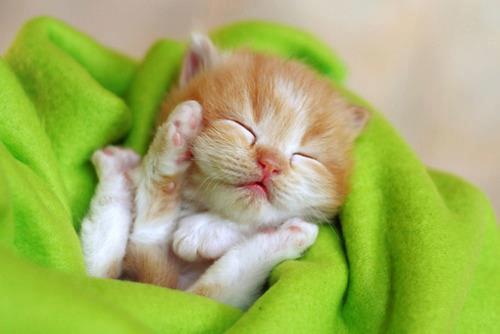 قط الهيملايا
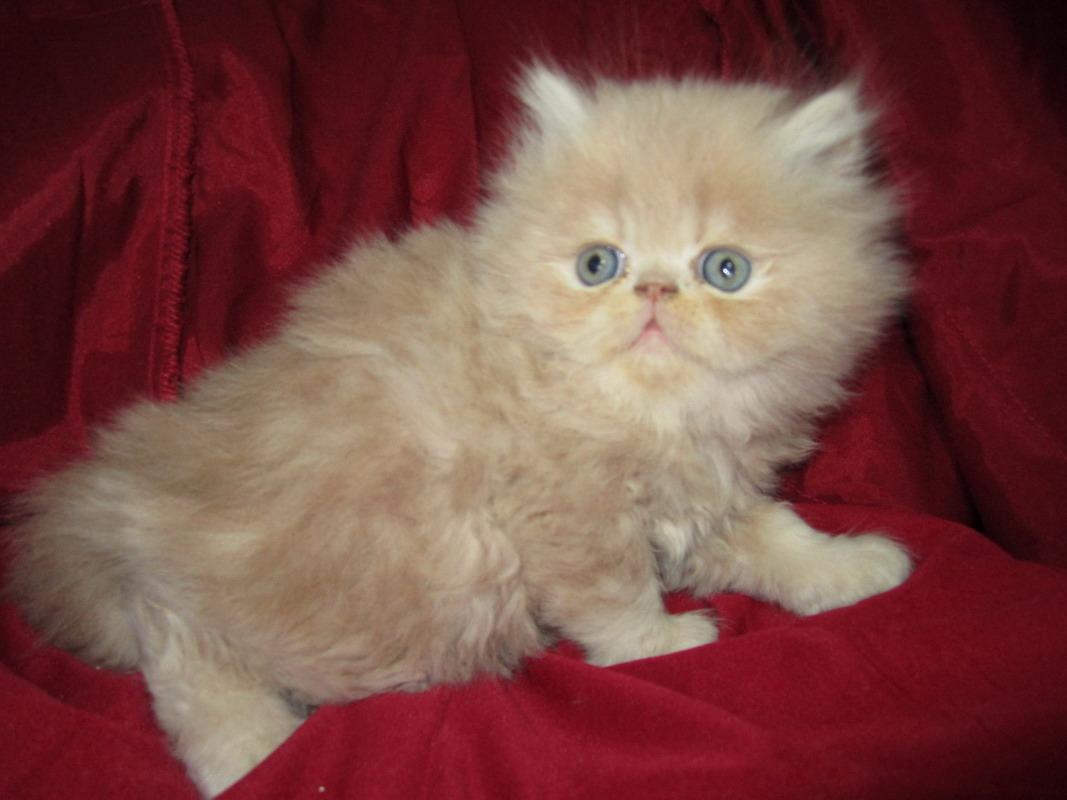 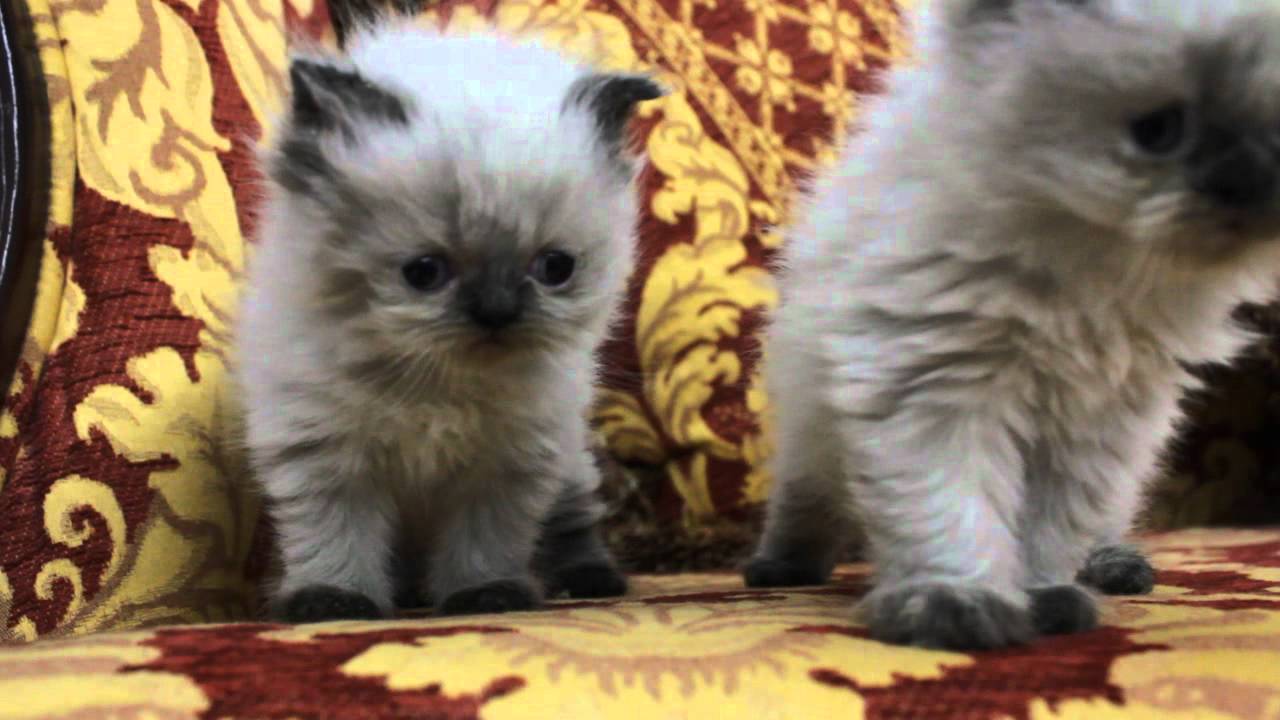 القط شانشيلا
مـعتقـدات خــــاطئة
https://www.facebook.com/groups/130546553688535/https://www.facebook.com/groups/cats4adoption/https://www.facebook.com/groups/308378162516797/https://www.facebook.com/groups/178150682353682/https://www.facebook.com/groups/546901025376195/
المراجع
http://www.cdc.gov/parasites/toxoplasmosis/gen_info/pregnant.html
http://www.ncbi.nlm.nih.gov/pubmed/17359477
http://www.wildcatsanctuary.org/education/species/
http://www.cfa.org/breeds.aspx